فرهنگ  و هنر ـــ پایه ی     نهم
فصل سوم
عکاسی
درس اول
عکس های ترکیبی
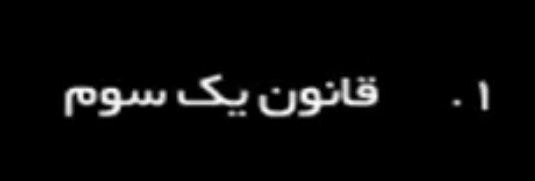 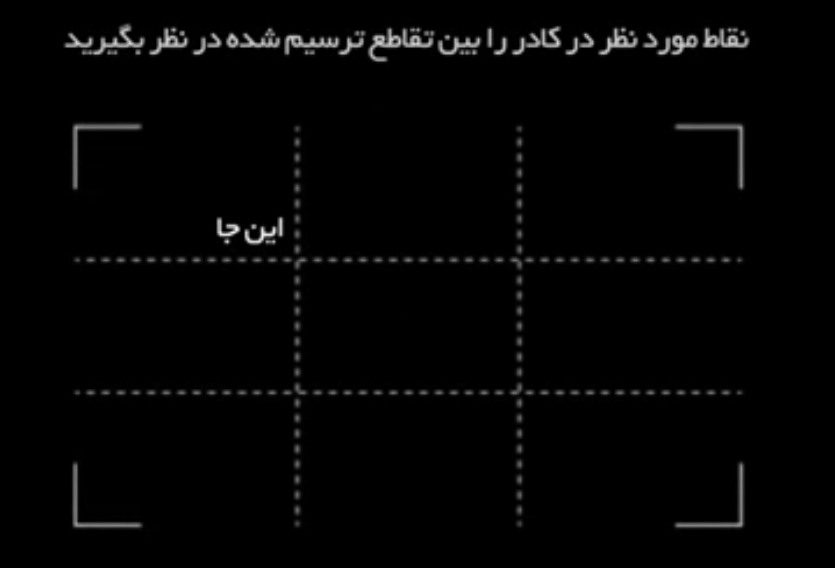 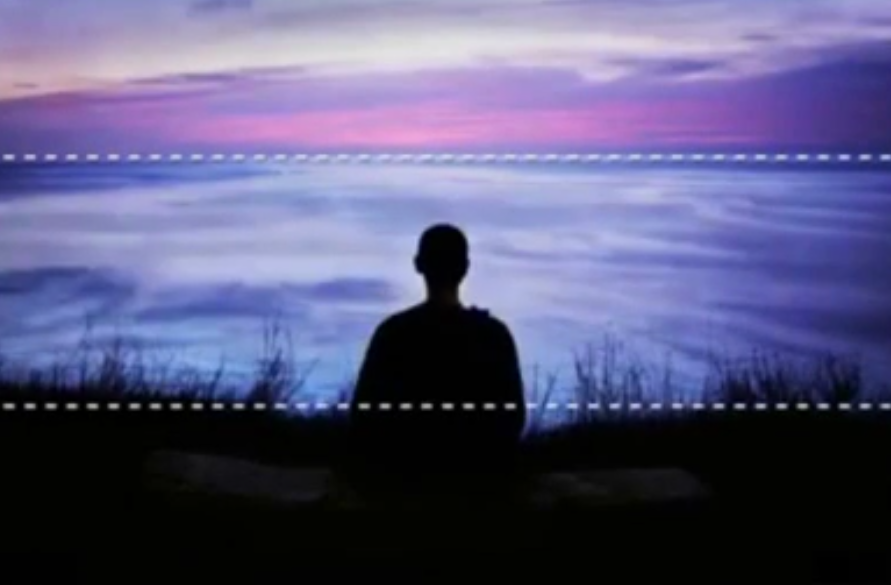 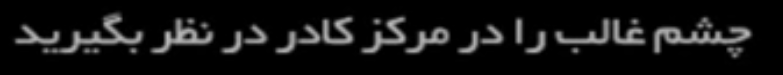 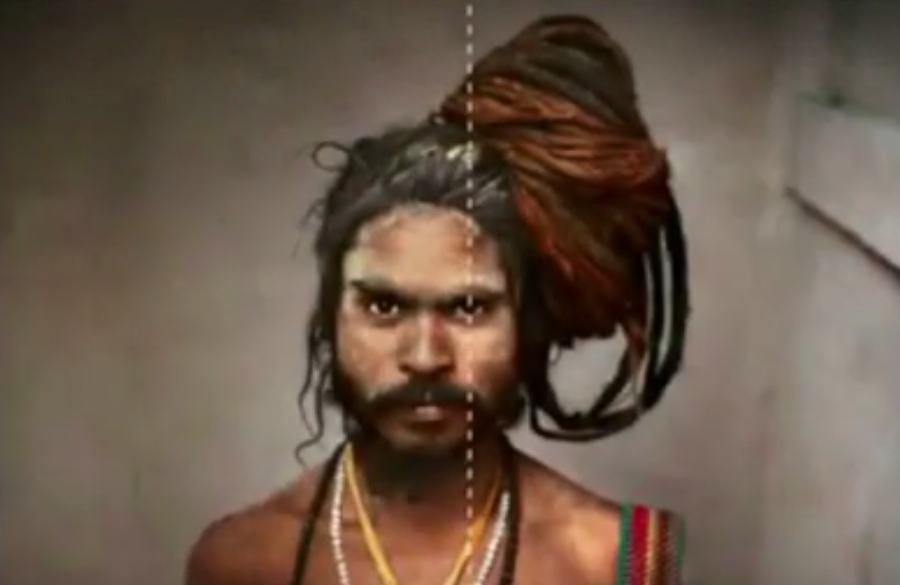 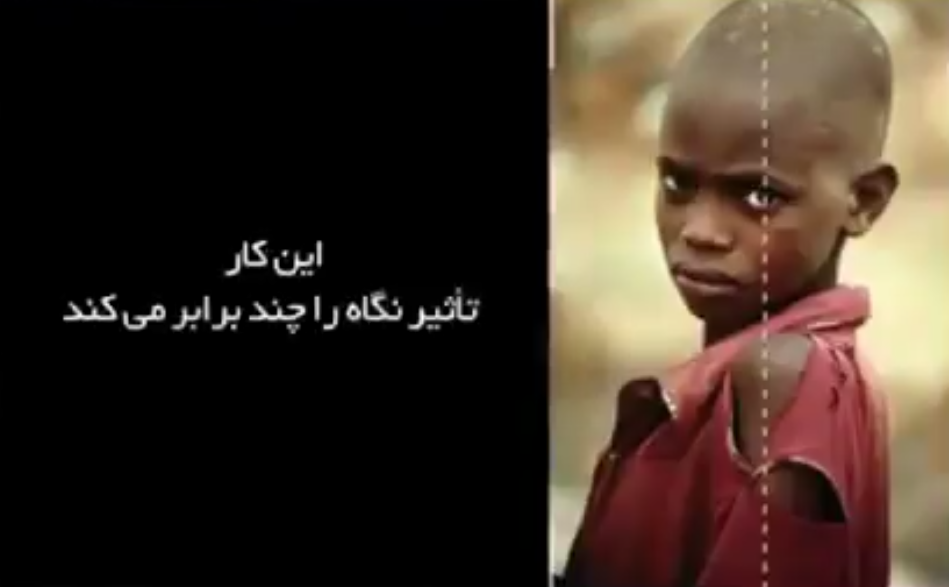